Skalský Dvůr 25.-26.11.2013
Zásoby novinky v roce 2013
Ing. Bohuslav Major
Pavel Jaroš
Zásoby novinky roku 2013
Novinky v aplikaci *8757 (+1326)
Novinky v aplikaci *8720 (+1065)
V aplikační a dokladové šabloně přibylo 
	tlačítko IQ pro spuštění těchto čtyř IQ sestav




Lze spustit 
buď konkrétní šablonu z IQ_sestav
nebo pomocí současně stisknuté klávesy Ctrl spustit IQ_sestavy a tam si teprve vybrat
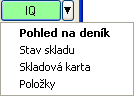 Vlastnosti položek *8762 (+1364)
Každá položka může na sobě nést kromě základních informací (číslo položky, název položky, prodejní cena, měrná jednotka apod.) také mnoho dalších informací, které všechny můžeme shrnout pod pojem Vlastnosti
Například k obuvi můžeme kromě jiného přiřadit tyto vlastnosti 
Barva ( béžová, bílá, vínová)
Materiál vršek (kůže, kůže-syntetika)
Podpatek (výška)
Podšívka ( kůže, syntetika, textil)
Sezónnost (letní, zimní, celoroční)
Obchodní značka a další jiné podobné vlastnosti
Vlastnosti položek *8762 (+1364)
Pro zobrazení a kontrolu správně nastavených vlastností lze použít tyto IQ_sestavy

IQ_Stav skladu
IQ_Deník RZ
IQ_Položky
IQ položky (+1424, +1364)
Umožňuje zobrazit všechny informace, které na sobě položka může nést


Pomocí IQ lze zobrazit kromě základních údajů
informace o 
cenách, hmotnosti, rozměrech, spotřební dani, šaržích,podmnožinách, závislých položkách, vlastnostech položky, multimediích, obalech, čárových kódech, intrastatu, dodavatele a odběratele aj.
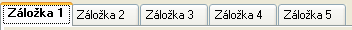 Fakturace (+1423)
Fakturace (+1423)
Aby vše mohlo dobře fungovat, je třeba nastavit šablonu Výdej z dodacího listu dle níže uvedeného obrázku
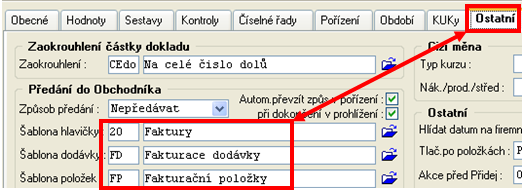 Fakturace (+1423)
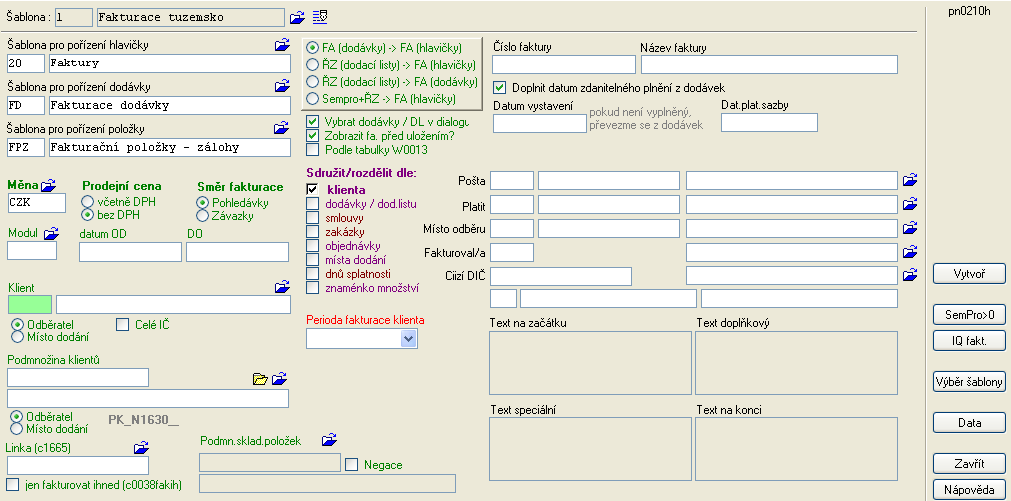 Fakturace (+1423)
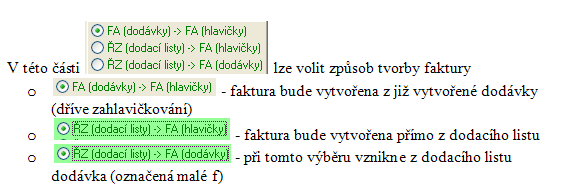 IQ_SS_PC za různá období
V IQ stav skladů lze zobrazit až 3 prodejní ceny pro jednu položku za tři cenová období
Ceny lze zobrazit na jednom řádku
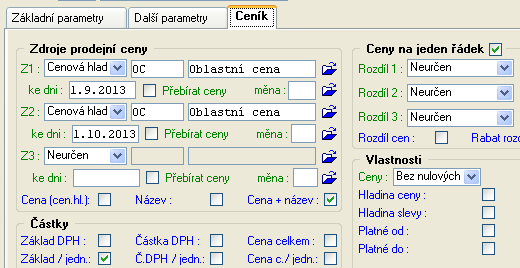 IQ_SS_PC za různá období
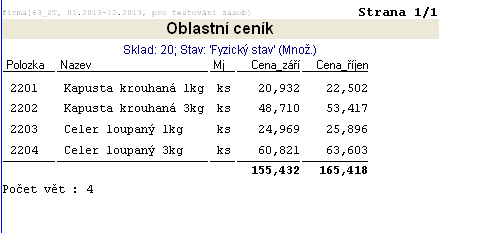 Zrychlené odhlavičkování (+1065)
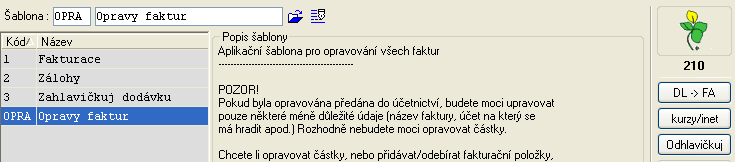 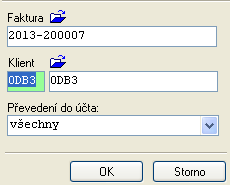 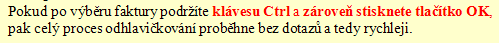 Cenové Akce (*8747, +1420)
Kusovník (*5554)
Předpis pro výrobu položky
Výčet surovin, nákladu na zpracování a balícího materiálu
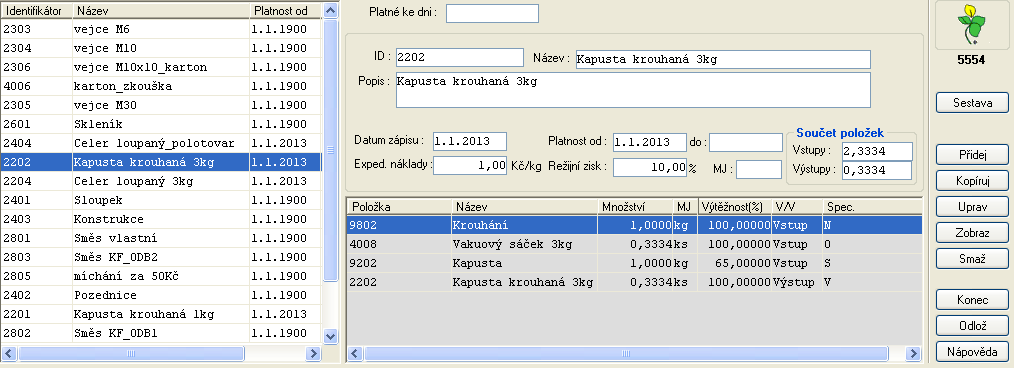 Nákladový, základní a oblastní ceník
Nákladový ceník -> minimální cena
Základní -> cena s minimálním ziskem
Oblastní ceník -> základní cena navýšená o přepravní náklady
Obchodní ceník
Cena upravená o bonusy
Hromadné importy (*9933)
Základní aplikace pro zpracování  opakujících se importů
V současné době implementováno zpracování objednávek EDI
Soubory k importu se ukládají do zvoleného adresáře, program je hromadně zpracuje
Kontroly, protokolování, potvrzení e-mailem, zálohování, dodatečné zpracování chybných souborů
Děkuji za pozornost